Smoke cannon
Kolb Anton
Spectrum, Belarus
1
Problem
Construct such a vortex ring cannon that would shoot with smoke rings on a distance sufficient to hit the chairperson of your Science Fight.
2
Why it’s interesting?
Here we can see a lot of physical processes
It looks amazing
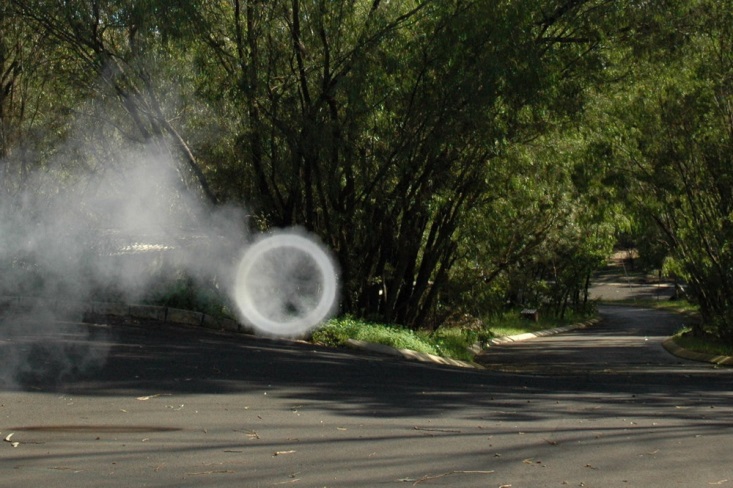 3
Shooting
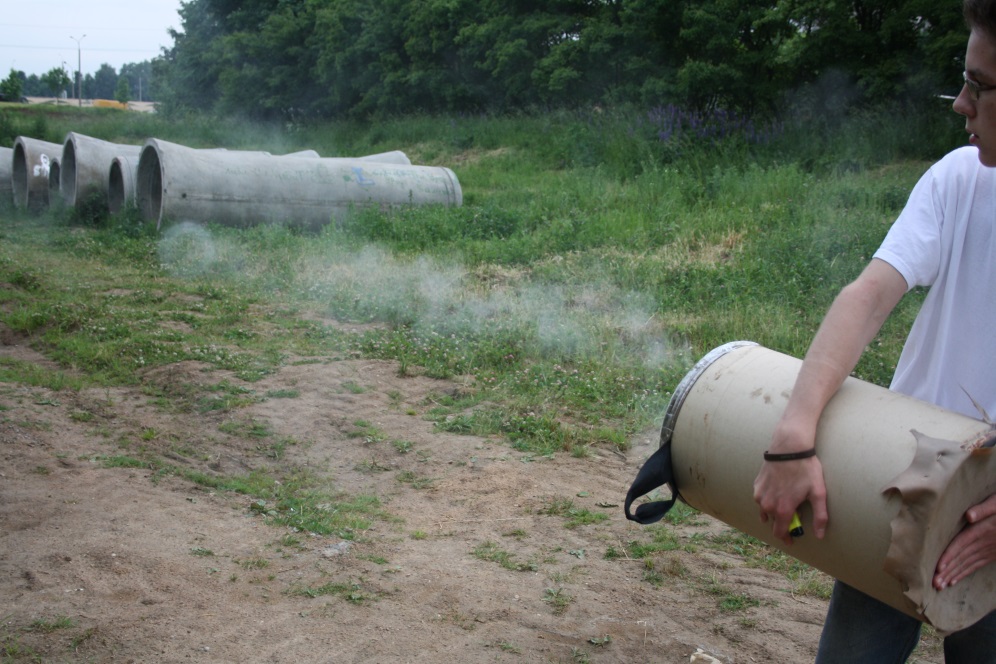 4
Construction
Smoke source
Tank
Membrane
Nozzle
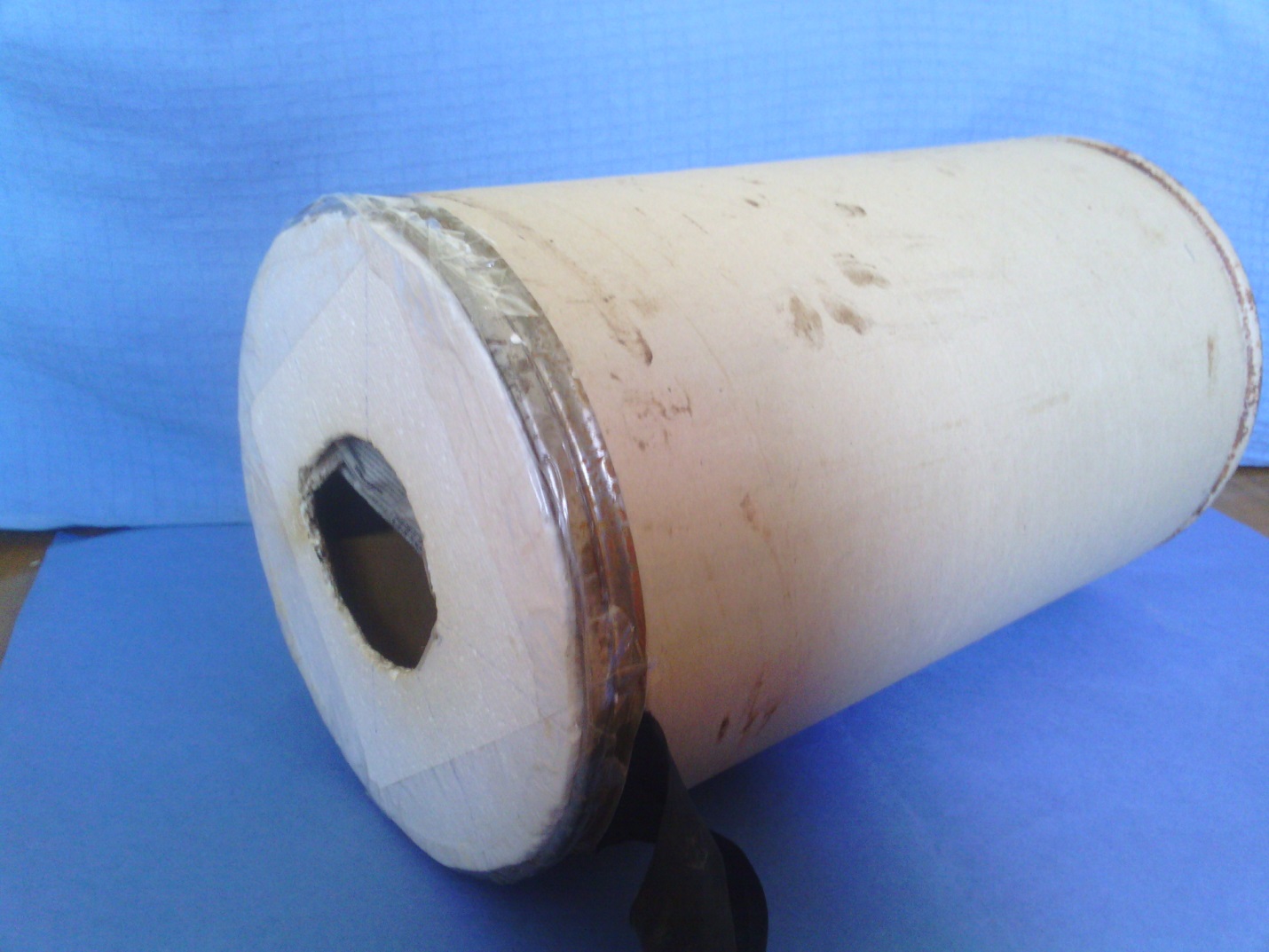 5
Formation of the ring
6
Formation of the ring
7
Formation of the ring
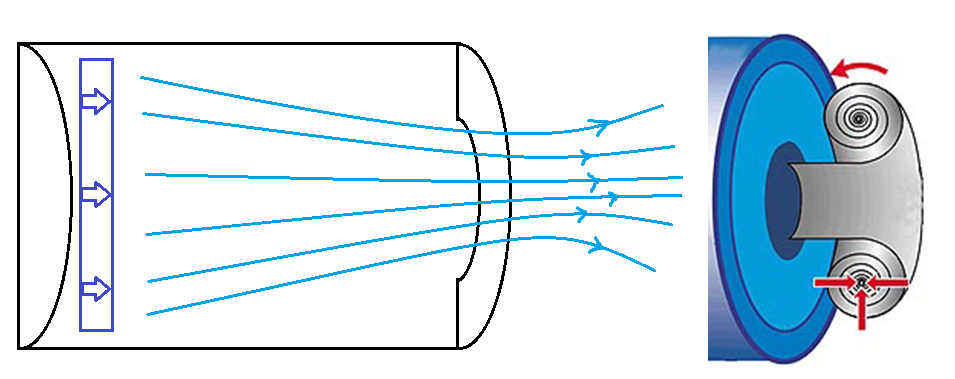 Flow around an idealized vortex ring
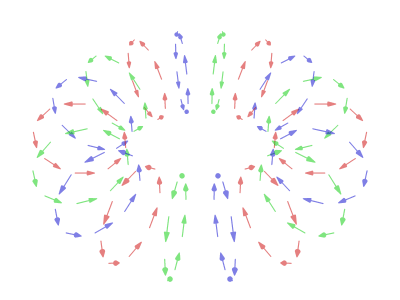 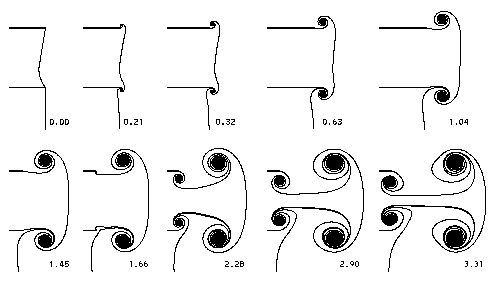 Vortex ring formation at the edge of a circular tube
8
Why the ring lives and moves so long?
The vortexes roll along the immovable  gas tube and the friction accelerates the ring after its emerging.
While the moment of force for rolling vortex is small so the ring can exist for a long time
The ring has a “solid” kernel
9
vt
Sketch of the velocity distribution in a vortex
r
Structure of the smoke ring
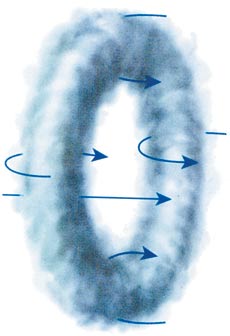 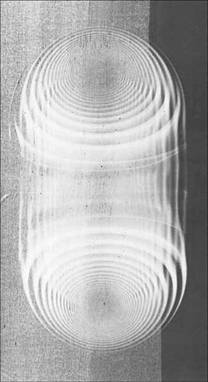 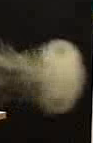 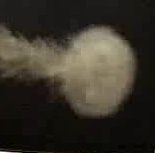 Our own pictures
What does the smoke consist of?
Self-made smoke grenade (NH4NO3)
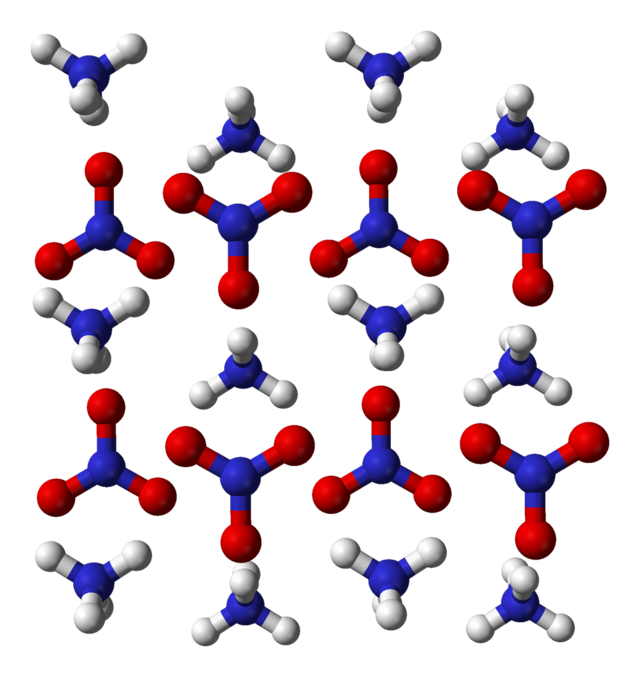 t < 270 C
NH4NO3
N2O + 2H2O
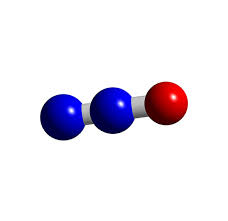 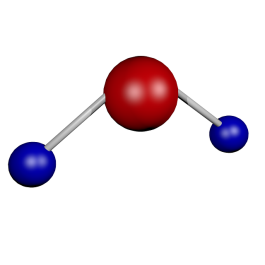 12
Troubles
After first test some troubles in the construction were found. They are:
Too hot grenade
Too much smoke
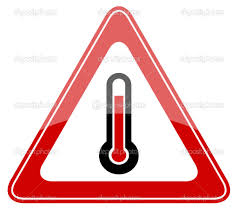 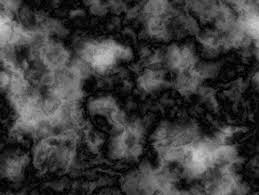 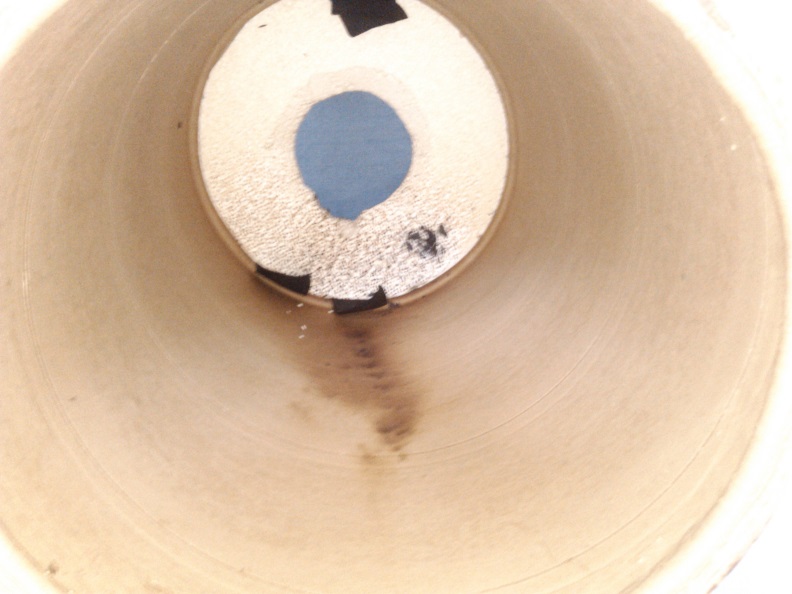 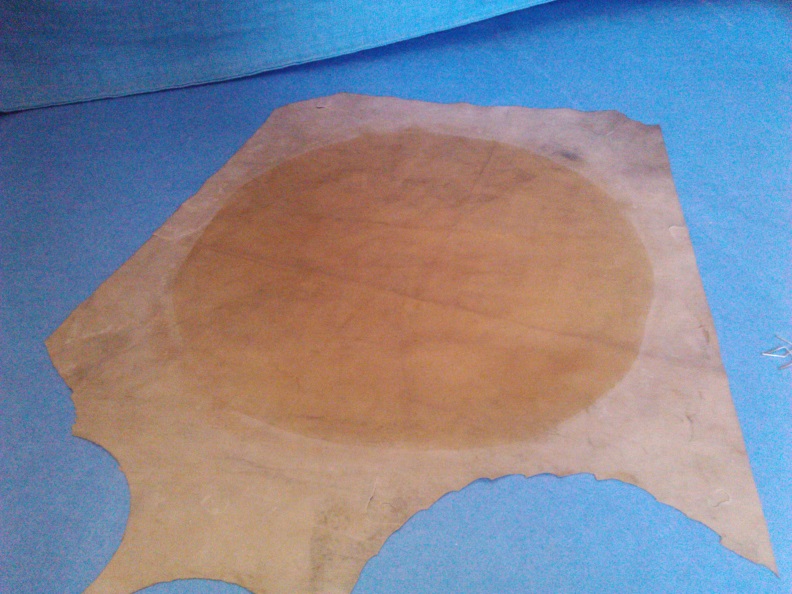 13
Increase reliability
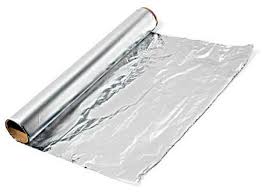 Foil 


Basket of thick wire


Smaller grenade
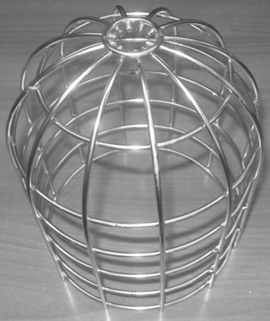 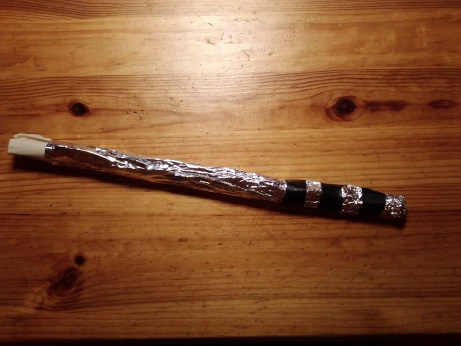 14
Main parameters
Changes in the membrane


Change nozzle size


Change nozzle configuration
Distance
15
The role of hydrodynamic regime
turbulent flow
Laminar flow
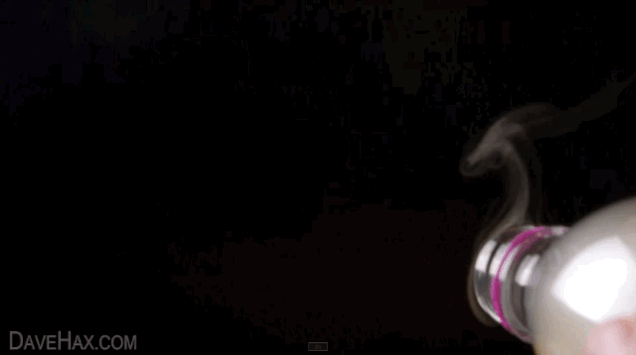 16
Restrictions
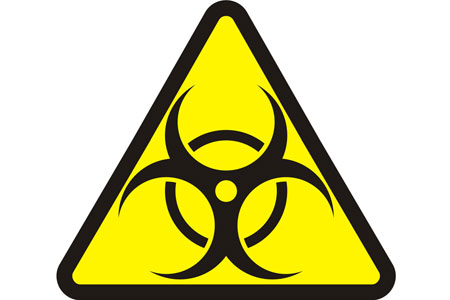 Smoke toxicity


Size of the tank


Temperature
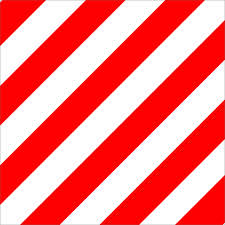 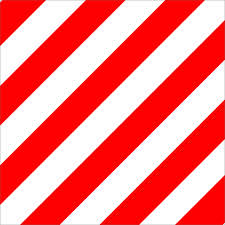 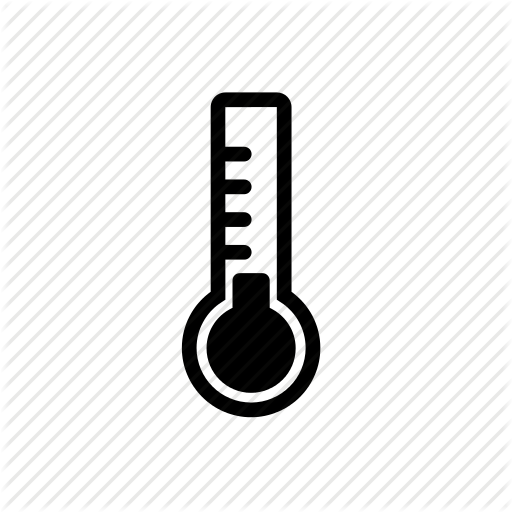 17
Conclusion
We designed and made the smoke cannon which produces smoke rings propagating at about 10 meters   
There are two main physical laws explaining the long-time existence and stability of smoke rings. These laws are the moment of momentum conservation and Bernoulli’s law.
The main parameters affecting formation of smoke gun are:
       the momentum providing to the air in the tank by  initial hit;
       the shape of nozzle;
        hydrodynamic regime of air flow (laminar or turbulent)
18
Thank You for Your attention!
19